ใบความรู้ที่ 5
การเปลี่ยนเกียร์และ
การเลือกใช้เกียร์
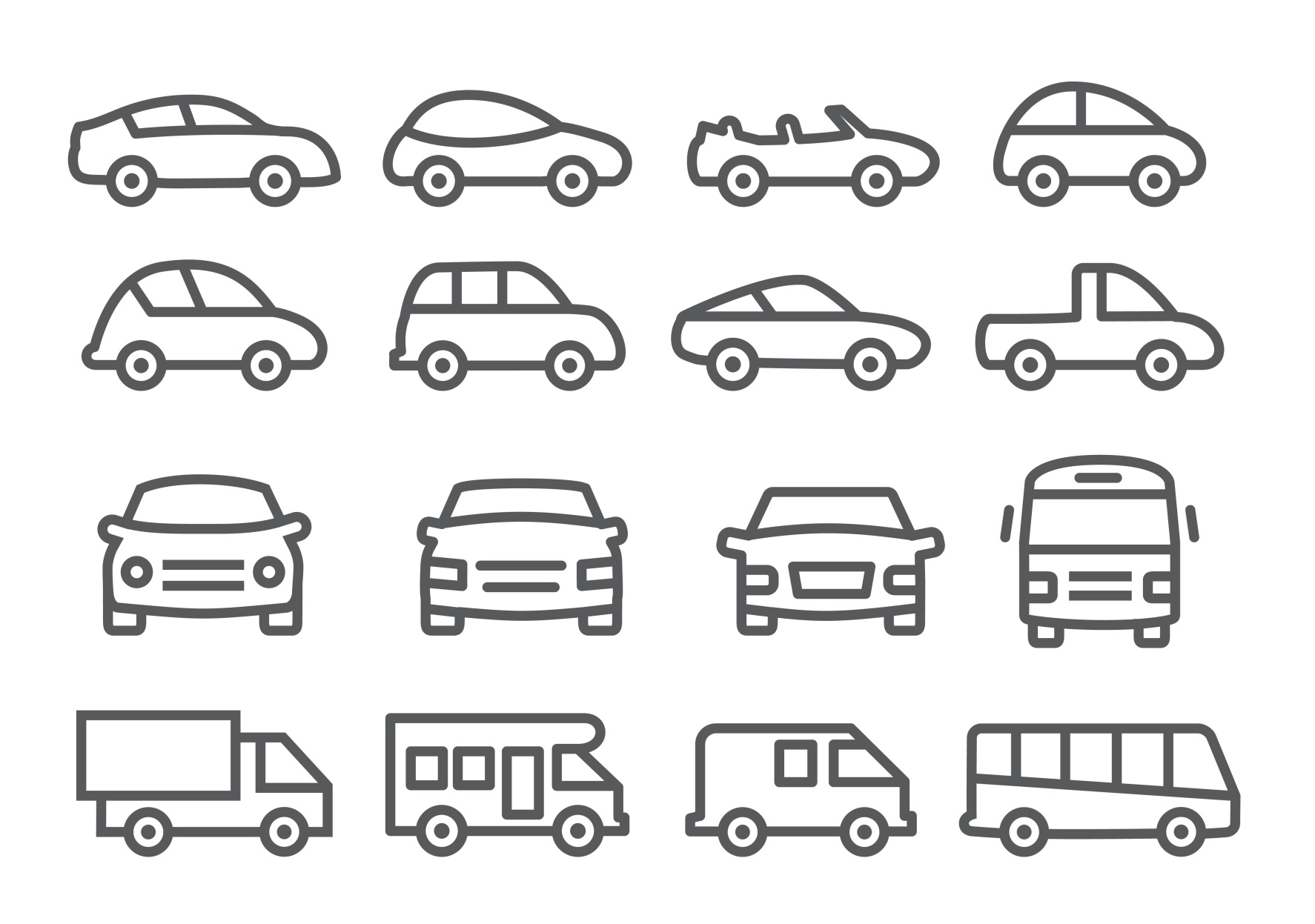 เนื้อหา
1. เกียร์รถยนต์
2. หลักการใช้เกียร์
3. วิธีการเปลี่ยนเกียร์
4. การเปลี่ยนเกียร์สูงขึ้น
5. โอเวอร์ไดร์ฟ
6. การเปลี่ยนลงเกียร์ต่ำ
7. สิ่งที่ไม่ควรปฏิบัติในการเปลี่ยนเกียร์
8. ความเร็วในการเปลี่ยนเกียร์
9. การปล่อยให้รถยนต์เคลื่อนที่ด้วยแรงเฉื่อย
10. เกียร์อัตโนมัติ
11. สวิตช์โอเวอร์ไดร์ฟ
12. การขับขี่ด้วยเกียร์อัตโนมัติ
13. การควบคุมอัตราเร็วคงที่
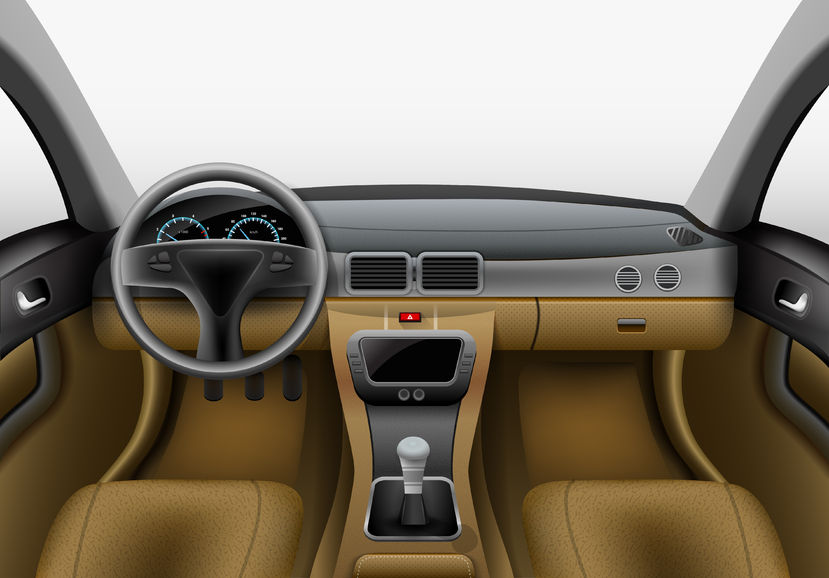 จุดประสงค์การเรียนรู้
1. อธิบายวิธีเลือกใช้เกียร์ให้เหมาะสมกับความเร็วได้ถูกต้อง
2. บอกสภาพที่เหมาะสมกับการใช้เกียร์สูง-ต่ำได้
3. บอกถึงวิธีการใช้เกียร์อัตโนมัติได้
เกียร์รถยนต์
ทำหน้าที่สำคัญคือ
1. เพิ่มกำลังของเครื่องยนต์
2. เปลี่ยนแปลงอัตราทด เมื่อรถมีเรื่องเฉื่อยมากพอ
3. ช่วยให้รถยนต์ถอยหลังได้
4. ทำให้จอดรถได้โดยไม่ต้องดับเครื่อง
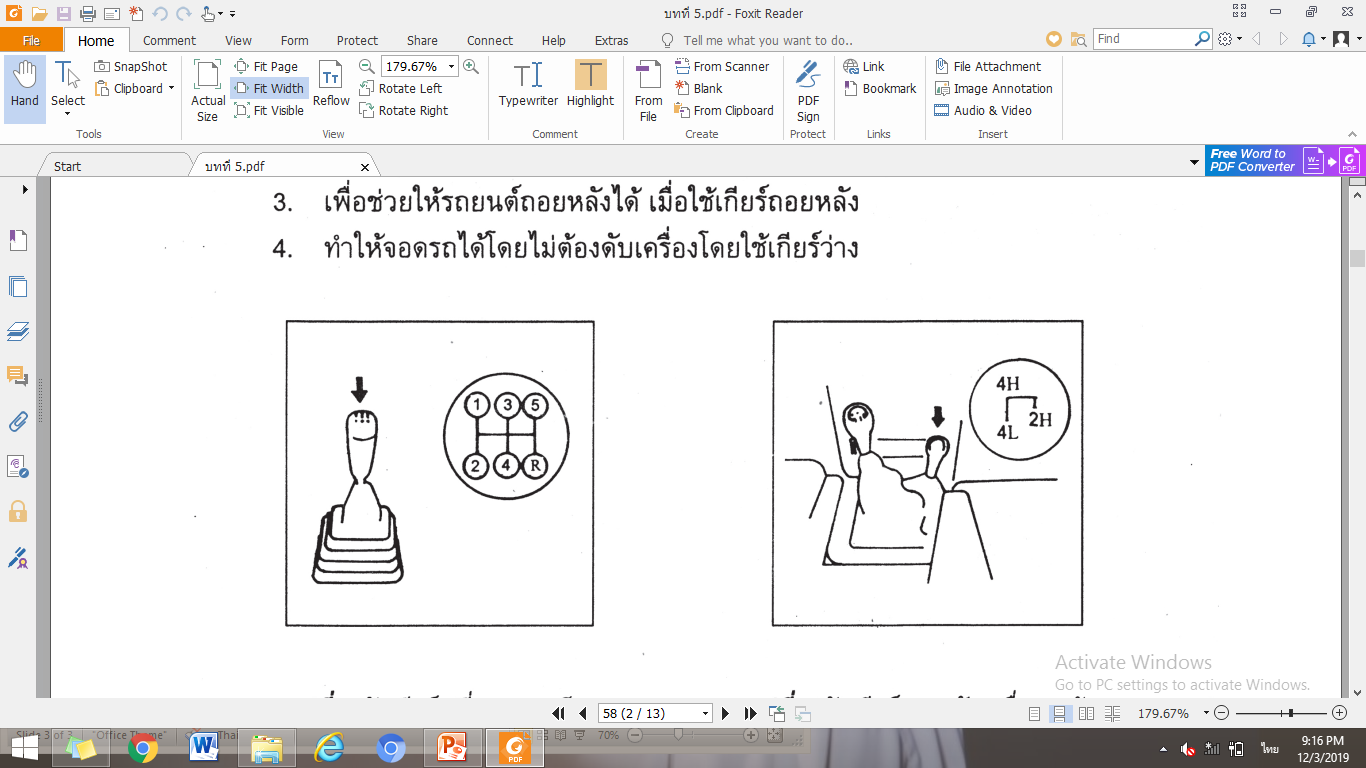 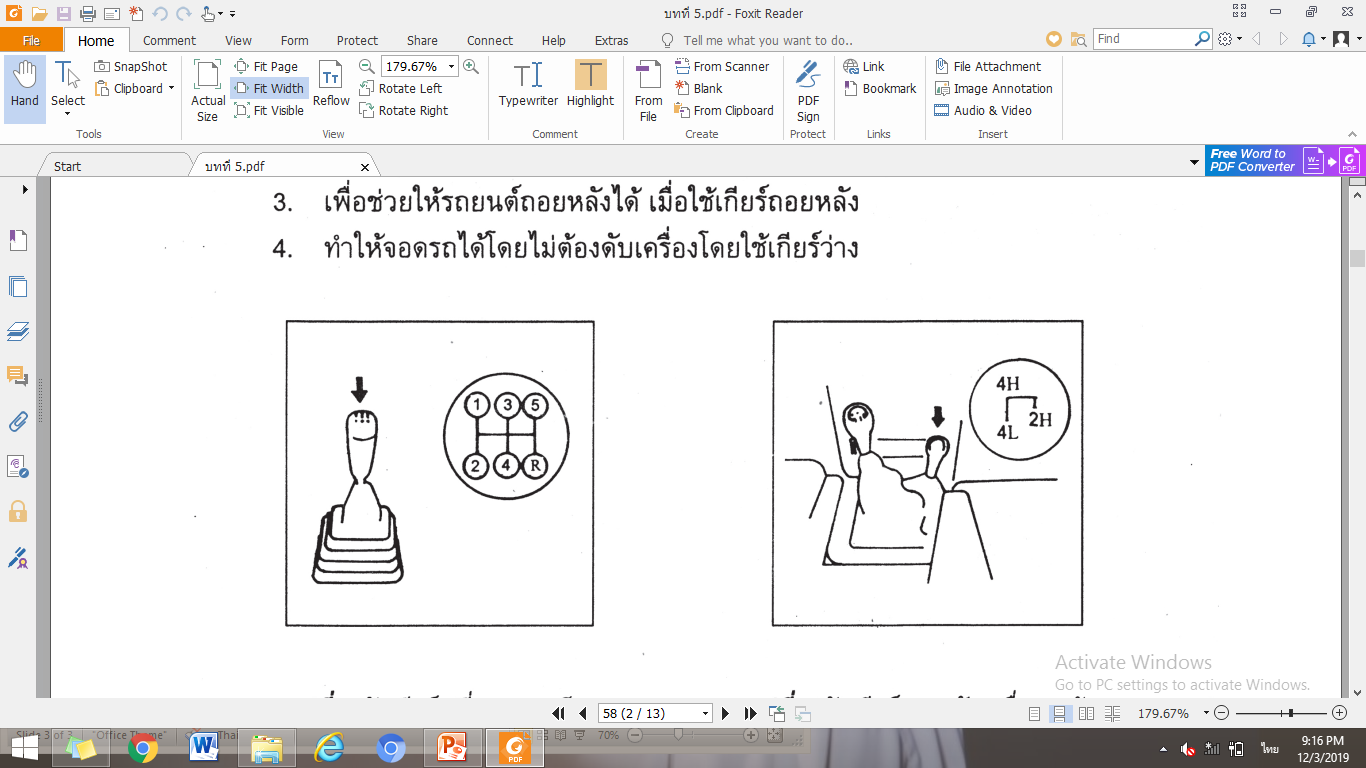 หลักการใช้เกียร์ธรรมดา
 เมื่อเปลี่ยนเกียร์ทุกครั้ง จะต้องเหยียบคลัตช์ให้สุด
 อย่าผลักคันเกียร์เร็วเกินไป
 ต้องออกรถด้วยเกียร์ 1 เสมอ
 การเข้าเกียร์ถอยหลังควรให้รถหยุดสนิทเสียก่อน
 อย่าขับรถลงทางลาดชันโดยใช้เกียร์ว่าง
 เมื่อใช้เกียร์สูงหรือโอเวอร์ไดร์ฟ ต้องรักษาความเร็วให้มากที่สุดเท่าที่จะทำได้
 ควรเลือกใช้เกียร์ให้เหมาะสมกับความเร็วรอบ
 การใช้เกียร์สูงความเร็วรอบต่ำ จะทำให้เกิดการน็อกได้
 การใช้เกียร์ต่ำความเร็วรอบสูง(ลากเกียร์) จะทำให้เปลืองน้ำมันเชื้อเพลิง
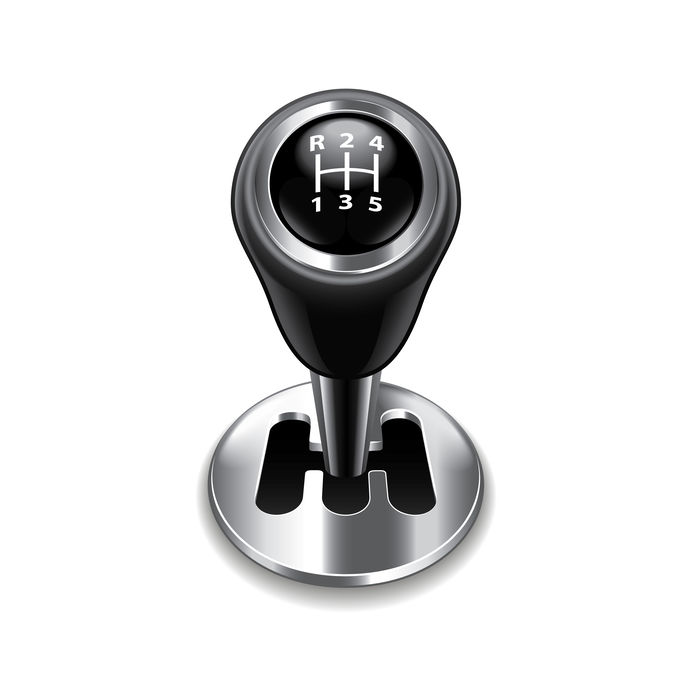 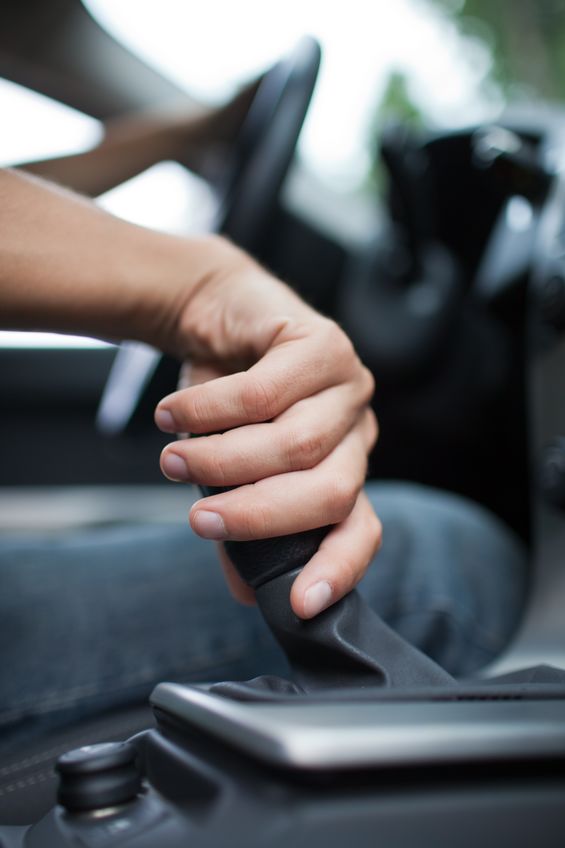 วิธีการเปลี่ยนเกียร์
ใช้มือซ้ายวางบนคันเกียร์ กดแป้นคลัตช์ให้สุด ผ่อนคันเร่ง
โยกคันเกียร์ไปยังเกียร์ว่าง จากนั้นโยกไปยังเกียร์ 2
ผ่อนแป้นคลัตช์จนสุด ในขณะเดียวกันค่อยๆ เพิ่มแรงกดคันเก่งทีละน้อย
การเปลี่ยนจากเกียร์ไปยังเกียร์ 3 เกียร์ 4 เกียร์ 5 มีวีธีการเหมือนกัน
การเปลี่ยนเกียร์สูงขึ้น
ผู้ขับขี่ต้องตัดสินใจให้เหมาะสมว่า เมื่อใดควรเปลี่ยนเกียร์สูงขึ้น
ขั้นตอนการเปลี่ยนเกียร์สูง
1. มือข้างซ้ายวางบนคันเกียร์ กดแป้นคลัตช์ให้สุด ผ่อนคันเร่ง
2. โยนคันเกียร์ไปยังตำแหน่งเกียร์สูงขึ้นไปจากเกียร์เดิม
3. ผ่อนแป้นคลัตช์จนสุด และเพิ่มแรงกดคันเร่งทีละน้อย
โอเวอร์ไดร์ฟ (Overdrive)
รถยนต์รุ่นใหม่ เกียร์ 5 จะเป็นโอเวอร์ไดร์ฟ รถยนต์ 4 speed เกียร์ 4 จะเป็นโอเวอร์ไดร์ฟ
โอเวอร์ไดร์ฟ คือ อัตราทดเฟืองที่ทำให้เพลาตามหมุนเร็วกว่าเพลาขับ ช่วยทำให้รอบเครื่องยนต์รถลง ขณะที่ความเร็วสูงขึ้น
 การเปลี่ยนเกียร์อย่างรีบร้อน
 การละสายตาออกจากถนนข้างหน้า
 การขับขี่โดยวางเท้าบนแป้นคลัตช์
 การวางมือบนคันเกียร์นานเกินไป
สิ่งที่ไม่ควรปฏิบัติในการเปลี่ยนเกียร์
การเปลี่ยนเกียร์อาจดูมิเตอร์วัดความเร็วรอบ ช่วงการเปลี่ยนเกียร์มักจะอยู่ในช่วง 2,000 หรือ 2,500 รอบต่อนาที ไม่ควรเร่งให้รอบถึงช่วงสีแดง เพราะจะทำให้เครื่องยนต์หมุนรอบจัดเกินควร สิ้นเปลืองน้ำมันเชื้อเพลิง และอาจทำให้เครื่องยนต์ชำรุดเสียหาย
ความเร็วในการเปลี่ยนเกียร์
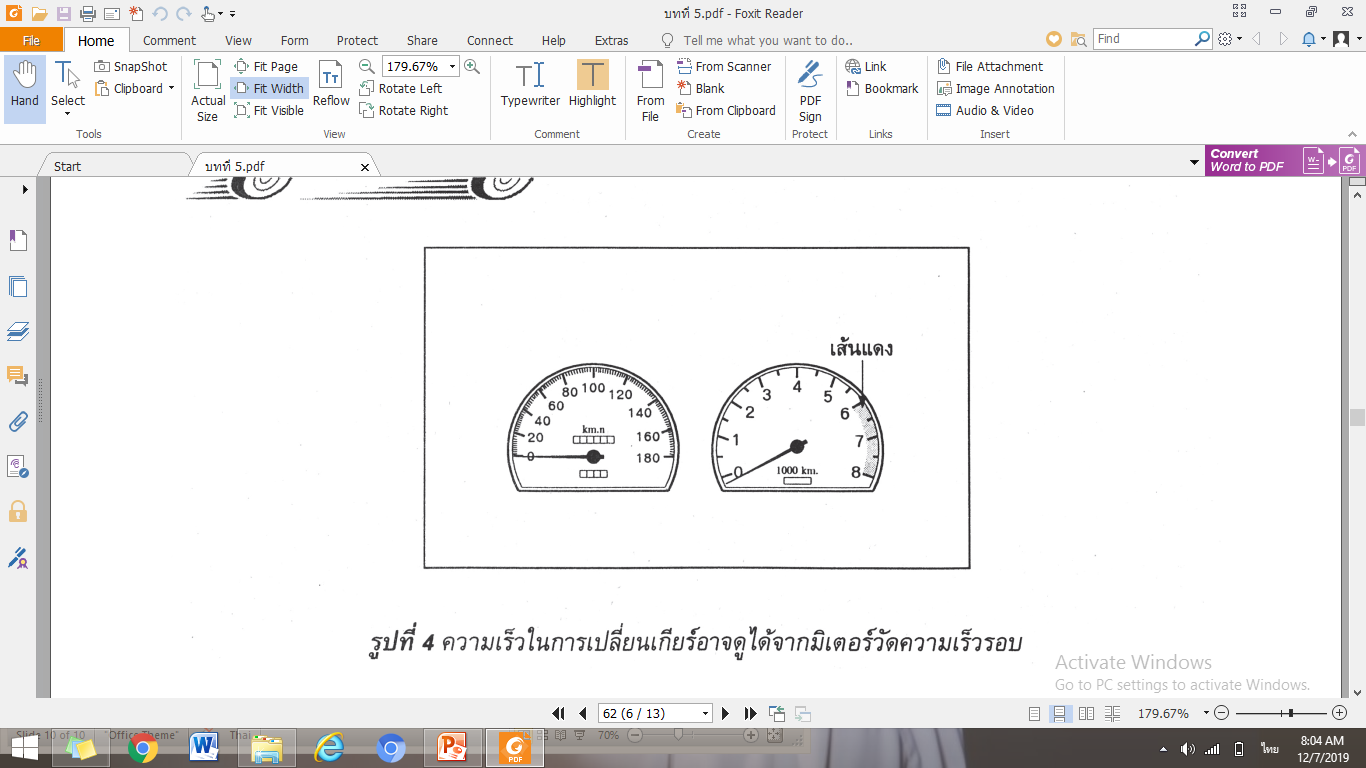 การเปลี่ยนลงเกียร์ต่ำ
เมื่ออัตราเร็วของรถยนต์ลดลง หรือกรณีขึ้นทางลาดชัน ควรเปลี่ยนลงเกียร์ต่ำ และให้ใช้เบรกเพื่อลดความเร็วให้เหมาะสมกับเกียร์ที่ต้องการเปลี่ยน
ขั้นตอนการเปลี่ยนเกียร์ลงต่ำ 
1. มือซ้ายอยู่บนคันเกียร์ กดแป้นคลัตช์ให้สุดและกดคันเร่งหรือแป้นเบรกเล็กน้อย
2. โยกคันเกียร์ไปยังเกียร์ต่ำกว่าที่เหมาะสมกับความเร็ว
3. ผ่อนแป้นคลัตช์จนสุด กดแป้นคันเร่งหรือเบรกตามความจำเป็น
4. เลื่อนมือซ้ายกลับมาที่พวงมาลัยตามเดิม
[Speaker Notes: การดูแลรักษา หลังจากใช้งานให้ใช้กระดาษทรายเนื้อละเอียดขัดถูเบาๆ จากนั้นนำผ้าชุบน้ำมันทำความสะอาดส่วนที่เป็นเหล็กเพื่อป้องกันสนิม ค้อนไม้ให้ทาน้ำมันวานิช
การนำไปใช้งาน
การใช้ตอกสิ่ว ปรับและตั้งสิ่วให้อยู่ในตำแหน่งที่ต้องการ ตอกด้วยน้ำหยักพอประมาณ 
การใช้ปรับแต่งเครื่องมือ เช่น การเคาะปรับแต่งกบไสไม้ โดยเคาะที่ส่วนท้ายเพื่อถอดใบและลิ่มออก 
การใช้ประกอบชิ้นงาน ควรหาเศษไม้มารองระหว่างชิ้นงานกับหน้าสัมผัสของค้อน
การนำไปใช้งาน
การจับค้อน จับด้วยมือข้างที่ถนัด กระชับ จับให้ได้ระดับหนึ่งในสามของความยาวค้อน 
การตอก ต้องให้หน้าค้อนทำมุมกับตะปู 10 องศา ตอกเบาๆ 2 ครั้ง แล้วตอกเต็มที่ 1 ครั้ง สลับกันไปมา 
การถอนตะปู เมื่อตะปูเริ่มงอ ควรถอนออกทันที]
หมายถึง การที่รถยนต์วิ่งไปได้โดยไม่ต้องใช้กำลังขับเคลื่อนจากเครื่องยนต์ การกระทำในลักษณะนี้ไม่ถูกต้อง เนื่องจาก
การปล่อยให้รถยนต์เคลื่อนที่ด้วยแรงเฉื่อย
 ผู้ขับขี่ควบคุมรถยนต์ได้น้อยลง
 การเข้าเกียร์อาจทำได้ยาก อาจเกิดอุบัติเหตุได้
 อัตราเร็วของรถเพิ่มขึ้น ทำให้ต้องเบรกหนักขึ้น
เกียร์อัตโนมัติ
หมายถึง เกียร์รถยนต์ที่เมื่อกำหนดตำแหน่งของเกียร์แล้ว เกียร์จะเปลี่ยนเองโดยอัตโนมัติ ขึ้นอยู่กับความเร็วรอบของเครื่องยนต์และอัตราเร็วรถ และจะไม่มีแป้นคลัตช์มีแต่คันเร่งและแป้นเบรกเท่านั้น
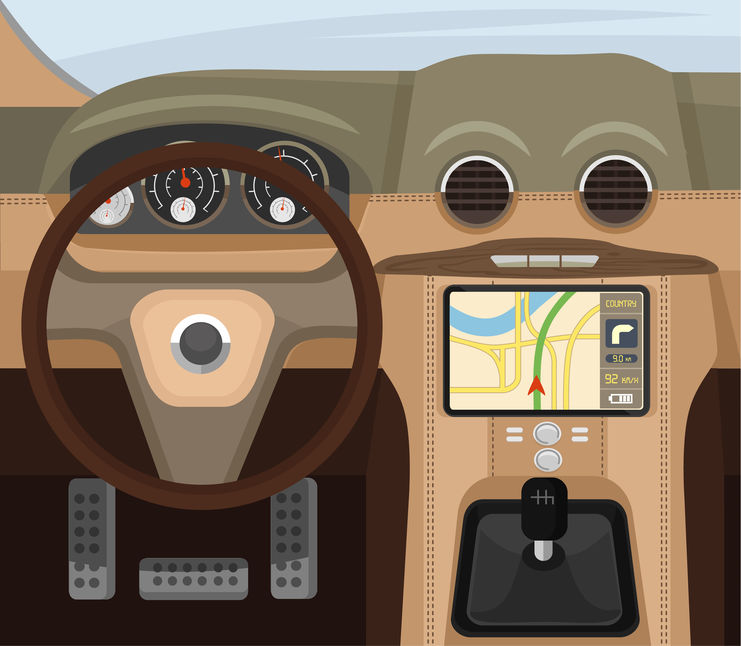 ข้อดีของเกียร์อัตโนมัติ
1) การสตาร์ตเครื่องยนต์ทำได้ง่าย
2) การขับรถขึ้นเนินหรือลงทางลาดชันทำได้สะดวก
3) ช่วยให้ผู้ขับขี่มีสมาธิในการบังคับรถได้เป็นอย่างดี
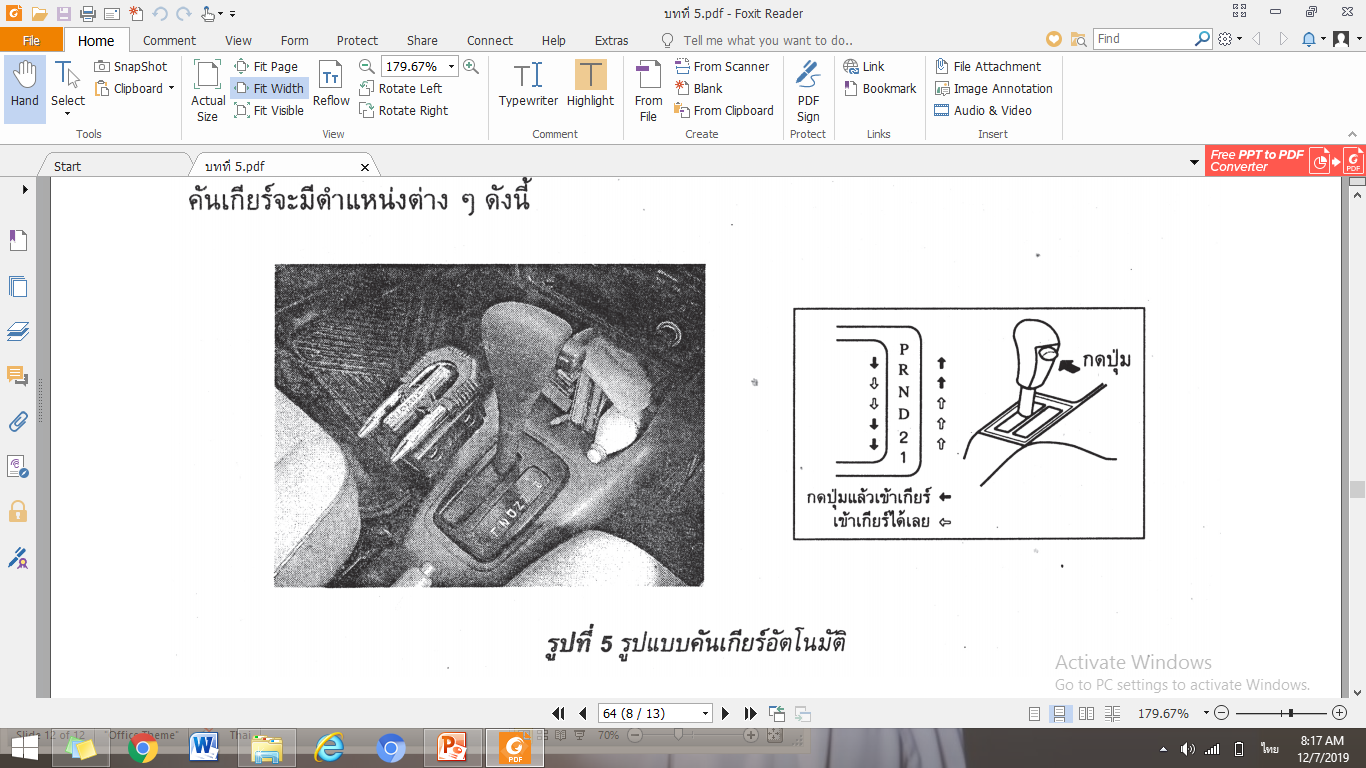 ลักษณะคันเกียร์โดยทั่วไป
P (Park) เป็นตำแหน่งจอดรถ 
R (Reverse) เป็นตำแหน่งถอยหลังรถยนต์
N (Neutral) เป็นตำแหน่งเกียร์ว่างเช่นเดียวกับเกียร์ธรรมดา ใช้สตาร์ตเครื่องยนต์ จอด หรือหยุดรถเมื่อจราจรติดขัด
D (Drive) เป็นตำแหน่งสำหรับเครื่องยนต์เดินหน้าหรือขับปกติ เกียร์จะเริ่มทำงานโดยอัตโนมัติ
คำแนะนำ
1. ขณะหยุดรถเมื่อจราจรติดขัดเป็นเวลานาน ไม่ควรใช้เกียร์ D และเหยียบเบรกไว้ ควรเข้าเกียร์ N แล้วดึงเบรกมือ
2. เมื่อขับรถอยู่ในช่วง 100 กม./ชม. (โอเวอร์ไดร์ฟ) หากต้องการเร่งเครื่อง ให้โยกคันเกียร์ไปที่ตำแหน่ง D3 ก่อน
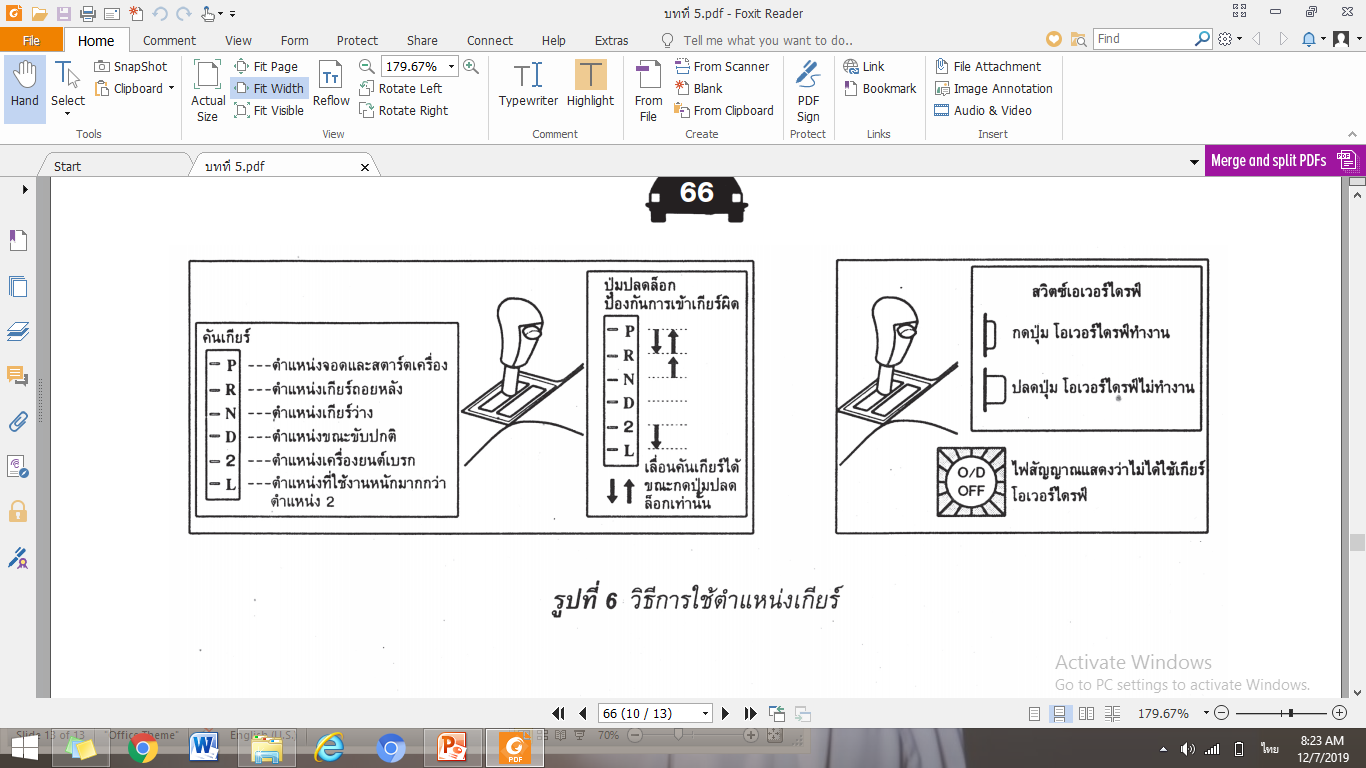 ตำแหน่งเกียร์โอเวอร์ไดร์ฟ
D3 หรือ 3 เป็นตำแหน่งเกียร์3 ใช้ขับขึ้นหรือลงเนินที่มีความลาดเอียงไม่มากนัก
2 หรือ S ย่อมาจาก second ใช้เกียร์นี้เมื่อต้องการให้เครื่องยนต์ช่วยเบรก
1 หรือ L ย่อมาจาก L ใช้เมื่อขับรถขึ้นเขาสูงชันมากๆ
สวิตช์โอเวอร์ไดร์ฟ
ระบบคิกดาวน์ (Kick-down) ขณะรถยนต์วิ่งด้วยความเร็วคงที่ เมื่อเหยียบคันเร่งลงอย่างทันทีทันใดเพียงครั้งเดีบว อัตราทดเกียร์จะถูกเปลี่ยนลงเป็นเกียร์ต่ำกว่าโดยอัตโนมัติ
เป็นอีกรูปแบบหนึ่งของเกียร์เดินหน้า  ถ้าเรากดสวิตช์ให้เกียร์โอเวอร์ไดร์ฟทำงาน เกียร์จะเปลี่ยนจากเกียร์ 1 ถึง 4 โดยอัตโนมัติ
ระบบล็อกอัป (Lock-up) รถยนต์เกียร์อัตโนมัติเมื่อรถวิ่งไปความเร็วระดับหนึ่ง การส่งผ่านกำลังจะเป็นไปโดนตรง ผ่านกลไก ล็อกอัปทอร์คคอนเวอร์เตอร์ ซึ่งช่วยลดความเร็วรอบของเครื่องยนต์ลง
การสตาร์ตรถยนต์เกียร์อัตโนมัติทุกครั้ง ควรเลื่อนคันเกียร์มาที่ตำแหน่ง N มากกว่าตำแหน่ง P
การออกรถควรปล่อยให้เครื่องยนต์ติดระยะหนึ่งก่อน เพื่อเป็นการอุ่นเครื่อง
ในขณะสตาร์ต ควรเหยียบเบรกเท้าให้แน่นทุกครั้ง
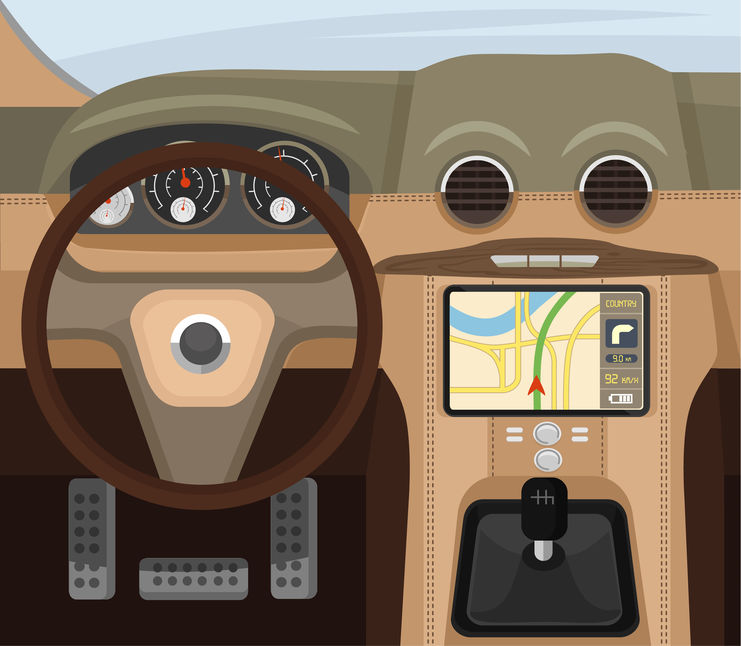 การขับขี่ด้วยเกียร์อัตโนมัติ
ถ้าจำเป็นต้องจอดรถยนต์ทิ้งไว้ควรใส่เกียร์ว่างและเบรกมือ
ขณะที่รถวิ่งอยู่ไม่ควรเลื่อนคันเกียร์มาที่ N
การเข้าเกียร์ P และ R ควรทำเมื่อรถจอดสนิทแล้วเท่านั้น
ผู้ขับขี่สามารถเหยียบคันเร่งและเบรกพร้อมๆ กันได้
[Speaker Notes: ข้อควรจำ
1. ต้องมั่นใจว่าไม่ได้ตั้งรอบสูงเกินไป
2. หลีกเลี่ยงการขับรถเร็วเกินไปสำหรับสภาพถนนและการจราจรที่ไม่ปลอดภัย
3. การเบรกด้วยเครื่องยนต์จะมีผลน้อยมาก
4. ผู้ขับขี่ควบคุมอัตราเร็วของรถในขณะที่เข้าใกล้ทางโค้ง]
การควบคุมอัตราเร็วคงที่
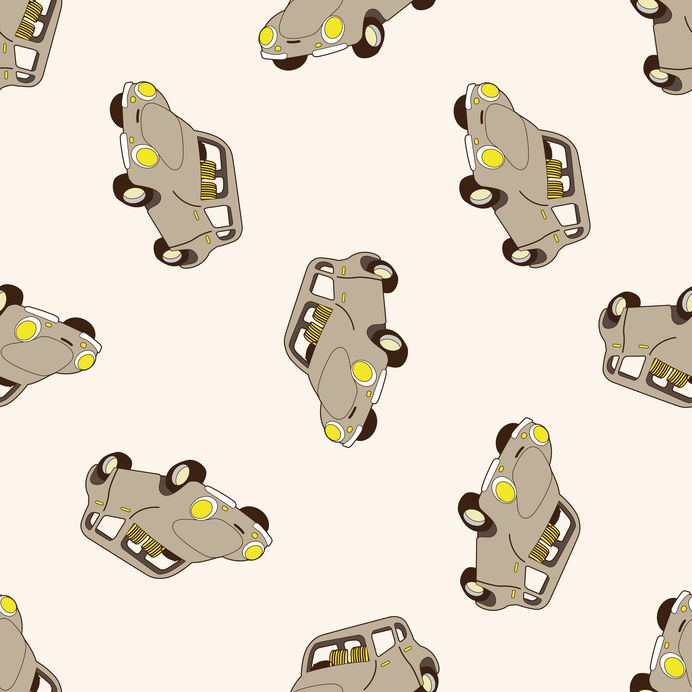 เป็นชุดอุปกรณ์อิเล็กทรอนิกส์ที่สามารถควบคุมอัตราเร็วให้คงที่ได้ตามที่ผู้ขับขี่ต้องการ เหมาะสำหรับการขับขี่ที่สภาพถนนราบเรียบ ว่าง และไม่ค่อยมีการเปลี่ยนแปลงอัตราเร็วของรถยนต์บ่อยนัก